KatechezaTemat: Msza Święta – uobecnienie ofiary krzyżowej.
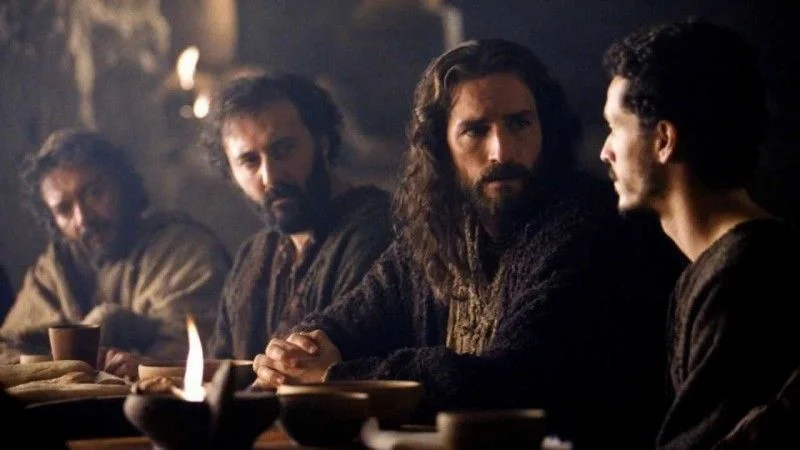 Pan Jezus umiłowawszy swoich, którzy byli na świecie, do końca ich umiłował, i gdy spożywali wieczerzę,  wziął chleb, błogosławił,  łamał i rozdawał swoim uczniom, mówiąc: Bierzcie i jedzcie              z tego wszyscy: To jest bowiem Ciało moje, które za was będzie wydane. Podobnie wziął kielich napełniony winem,   dzięki składał i podał swoim uczniom, mówiąc: Bierzcie i pijcie z niego wszyscy: To jest bowiem kielich Krwi mojej nowego               i wiecznego przymierza, która za was i za wielu będzie wylana na odpuszczenie grzechów. To czyńcie na moją pamiątkę.
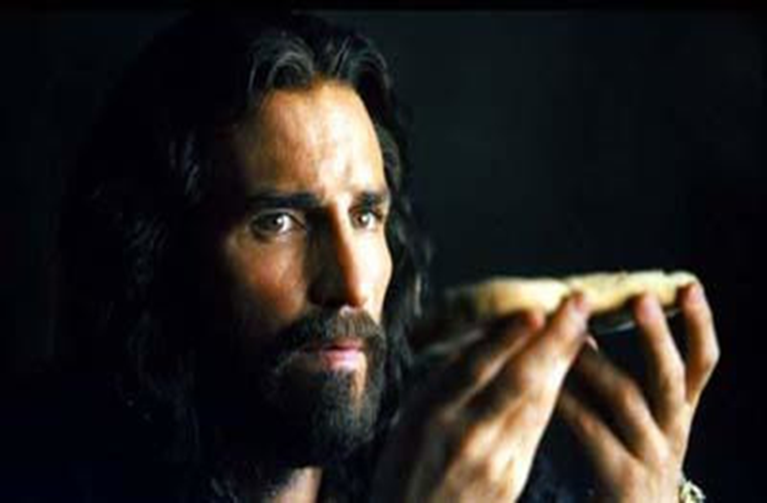 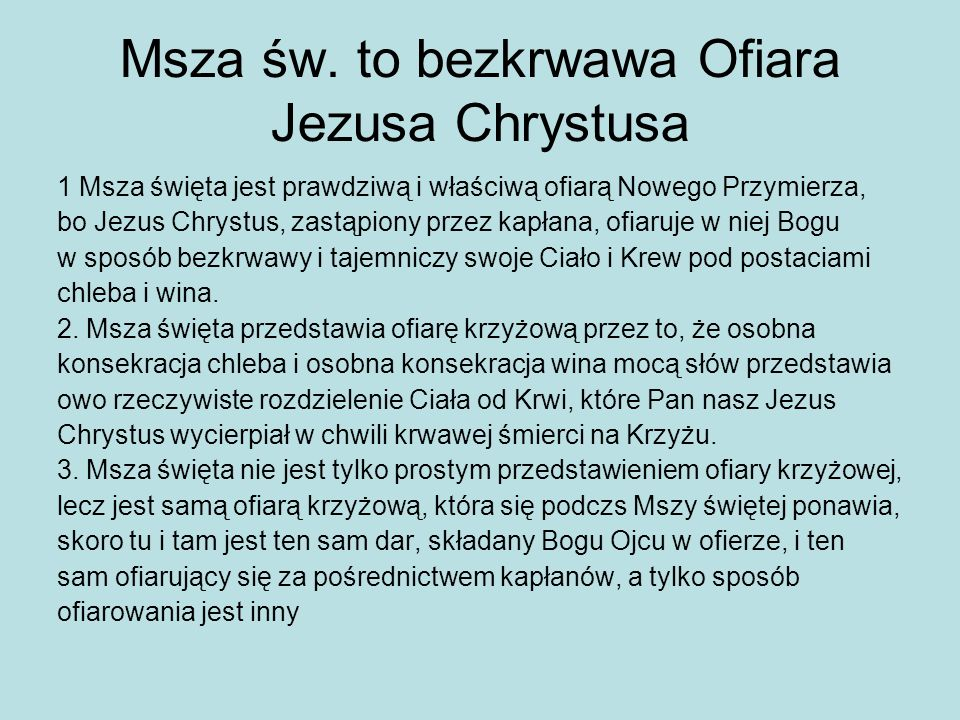 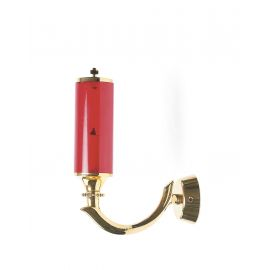 Postanowienia wielkopostne              Narysuj:
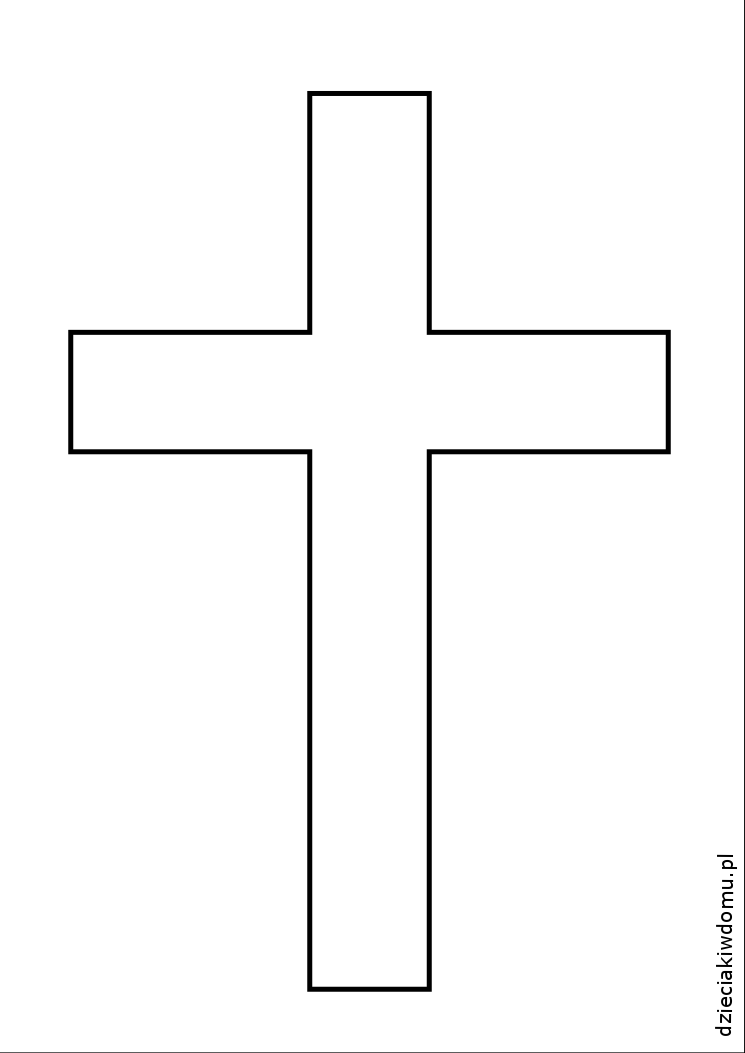 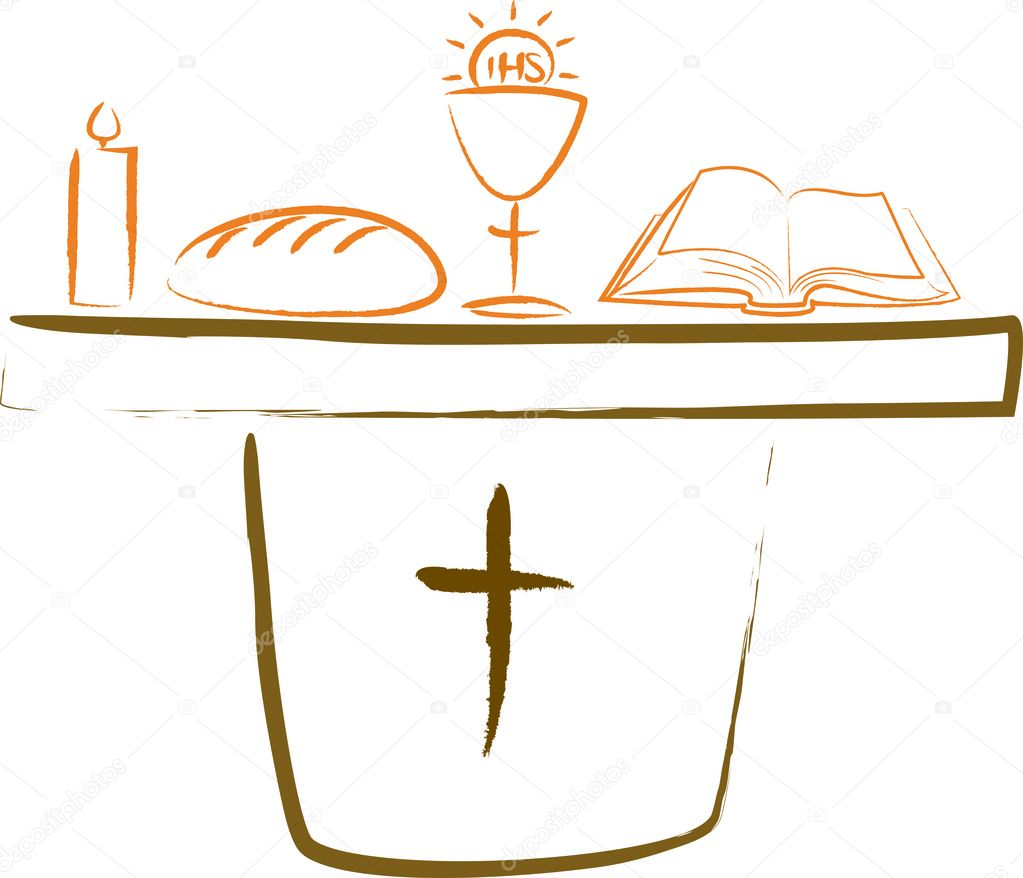 Postanowienia                       wielkopostne
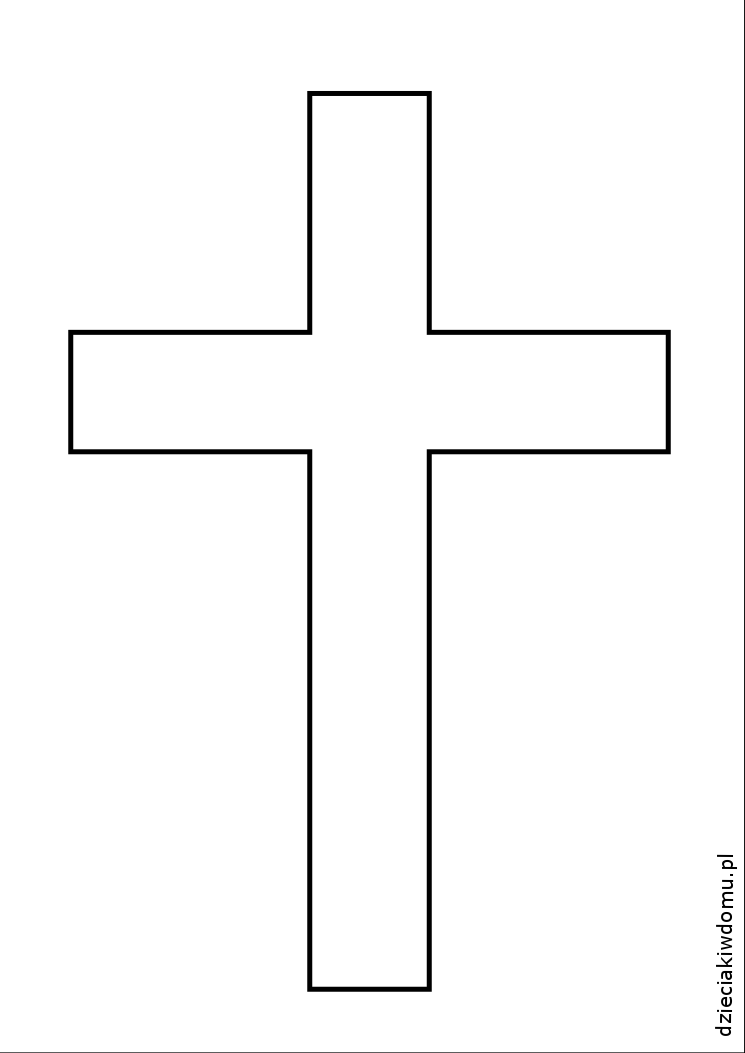 Narysuj lub napisz na krzyżu 
i wokół niego realizację 
wielkopostnych działań.
Możesz wybrać propozycję znaków 
 z kolejnego slajdu lub dodaj swoje
symbole.

Pozdrawiam serdecznie
Dariusz Gejda